Верхнеобливское сельское поселение
Бюджет 
Верхнеобливского  сельского поселения Тацинского района
на 2016 год
Основные направления
бюджетной и налоговой политики  Верхнеобливского сельского поселения на 2016-2018 годы  (Постановление  от  13.11.2015 г. № 108)
Основа
Формирования
проекта бюджета
Верхнеобливского сельского поселения
на 2016 год
Прогноз социально-экономического развития Верхнеобливского сельского поселения на 2016-2018 годы
Муниципальные программы
Верхнеобливского сельского поселения
Бюджет Верхнеобливского  сельского поселенияна 2016 год направлен на решение следующих ключевых задач:
Обеспечение  сбалансированности  бюджета Верхнеобливского сельского поселения
Повышение объективности и качества бюджетного планирования
обеспечение в полной мере приоритизации структуры бюджетных расходов в целях увеличения доли средств,  направляемых на развитие человеческого капитала и инфраструктуры
повышение эффективности распределения бюджетных средств в целях возможности совершения бюджетного маневра, ответственного подхода к принятию новых расходных обязательств с учетом их социально-экономической значимости
Основные параметры бюджета Верхнеобливского сельского поселения на 2016 год
Доходы бюджета
7865,9 тыс.руб
Расходы бюджета
7975,9 тыс.руб
Налог на доходы физических лиц 461,7
Налоги на товары (работы, услуги), реализуемые на территории Российской Федерации 1660,7
Общегосударственные вопросы 3762,8
Численность населения:
1777
человек
Национальная оборона
69,9
Единый сельскохозяйственный налог 220,0
Национальная безопасность и правоохранительная деятельность  91,4
Национальная экономика 1660,7
Налог на имущество физических лиц  48,5
Земельный налог  3549,9
Жилищно-коммунальное хозяйство 223,0
Государственная пошлина 16,0
Культура 2088,3
Иные доходы 321,6
Физическая культура и спорт 27,0
Социальная политика   52.8
Безвозмездные поступления 1587,5
Основные параметры решения Собрания депутатов Верхнеобливского сельского поселения «О бюджете Верхнеобливского сельского поселения Тацинскогорайона на 2016 год 
                                                                                                     (тыс.рублей)
Объем бюджетных ассигнований на реализацию муниципальных  
программ на  2016 год
Дорожный фонд
Строительство и реконструкция дорог 
 ремонт и содержание дорог
Дорожный фонд за счет акцизов  на 2016 год 
– 1660,7тыс.руб.
Строительство и реконструкция : 1 – объект образования ( строительство дошкольной образовательной организации на 220 мест в ст.Багаевск)
Динамика доходов бюджета Верхнеобливского сельского поселения                                 2016 год по отношению к плану  2015 года                                                               тыс.руб
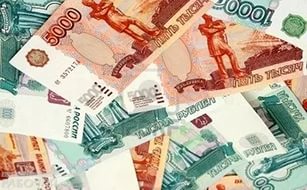